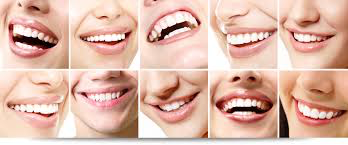 Mondzorg in palliatieve fase
Lotte Voets, AIOS ouderengeneeskunde
10-12-2018
Casus dhr Jansen
Ziekte van Huntington
47 jaar
Pneumonie
Comfortbeleid (saneren medicatie, mondzorg)
Na 7 dagen overlijden

Logopedie: hoe is de inzet van logopedie in palliatieve zorg?
Inleiding
In palliatieve fase vaak veranderingen in de mond door de ziekte of behandeling
Vermindering van QoL of klachten door
Droge mond zelf
Infecties
Verminderde voedingstoestand
Sociale gevolgen: verminderde contacten of intimiteit
Fysiologie
Reiniging van de mondslijmvliezen door de tong, speeksel en snelle vervanging van epitheelcellen.
Droog slijmvlies voor verminderde speekselproductie en/of open mondademhaling. Gevolg is kolonisatie door micro-organismen.
Beschadigde mond > porte d’entrée
Anamnese bij mondklachten (1)
Algemeen
Voorgeschiedenis en behandelingen
Medicatie
Zuurstofgebruik
Open mondademhaling
Uitzuigen van mondkeelholte
Roken en alcoholgebruik
Voeding (hoeveelheid, consistentie), sonde, vochtinname
Algehele conditie
Verminderde eetlust, gewichtsverlies
Koorts
Anamnese bij mondklachten (2)
Mondklachten
Droge mond, taai speeksel
Pijn/branderig gevoel van de lippen, mond of keel
Wondjes in de mond, lippen of mondhoeken
Bloedingen (spontaan, bij eten/poetsen)
Problemen met kauwen, slikken of spreken
Smaakverandering of –verlies
Slecht verdragen van warm/koud/gekruid voedsel
Slechte adem
Kwijlen
Anamnese bij mondklachten (3)
Mondzorg
Regelmatige controles tandarts/hygienist
Mondzorg: poetsen, interdentaal, spoelen, frequentie
Zelfstandig of hulp nodig?
Eigen gebit, prothese, implantaten
Problemen met prothesen (drukpunten, ontbrekende deel, scherpe randen, niet meer passen, tandsteen)
Mondinspectie
LET OP: mond is intiem gebied > zorg voor comfort en vertrouwen
Goed licht – niet steriele handschoenen – vochtige tongspatel/gaasje
Systematisch
Lippen (binnen/buiten)
Wangslijmvliezen
Onder/boven/zijkant tong
Mondbodem
Gehemelte en farynxboog
Tandvlees
Gebitselementen
Tandplaque
Droge mond
Foetor
Lippen en mondhoeken
Functie: ondersteuning bij kauwen en spreken
Normaal: intact, niet rood of gezwollen
Afwijkingen: 
Oedeem
Roodheid
Droogheid
Scheurtjes
Wondjes
Blaasjes
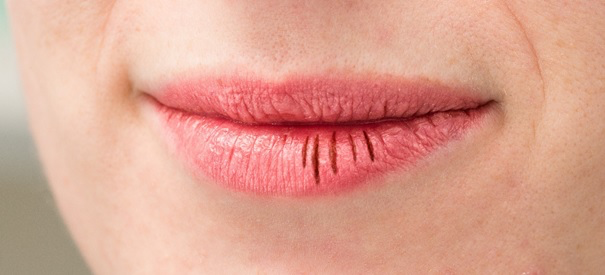 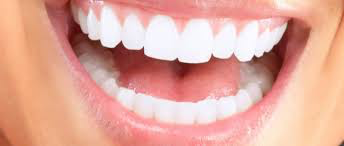 Functie: 
Snijden, vermalen en mengen van voedsel
Voorbereiding op slikken
Normaal:
Intact, geen scherpe randen
Afwijkingen:
Niet goed doorgebroken
Tandplaque of tandsteen
Loszitten
Caries
Wortelpuntontsteking
Scherpe randen
Vullingen (beschadigd)
Gebitselementen
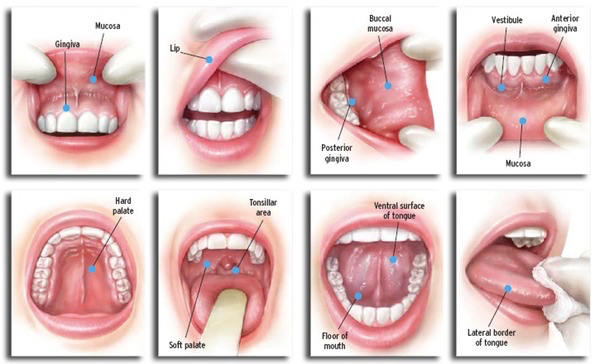 Functie:
Barriere tegen micro-organismen
Speekselproductie door kleine speekselkliertjes
Gevoelsfunctie
Normaal:
Vochtig, roze en intact
Afwijkingen:
Bleek of rood
Oedeem
Erosie/ulcera
Blaasjes
Beslag
Droogheid
Bloedingen
Slijmvliezen (binnenzijde wangen/lippen, gehemelte, onderkant tong en mondbodem)
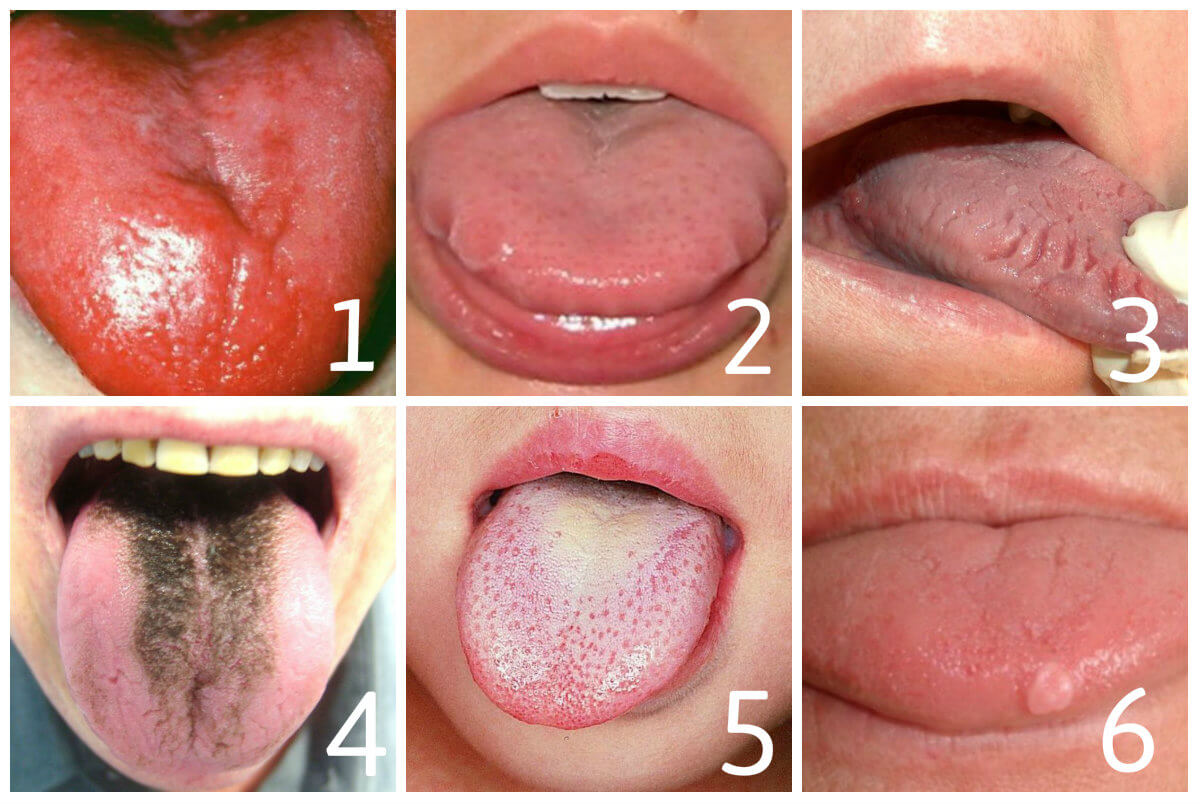 Functie:
Mengt speeksel en voedsel
Transporteert voedsel naar de keel
Smaak
Spreken
Normaal:
Roze, soms iets wittige waas
Afwijkingen:
Roodheid, glad en pijnlijk
Erosie, blaasjes, ulcera
Kartelige, rode en pijnlijke randen
Beslag
Droogheid
Tong
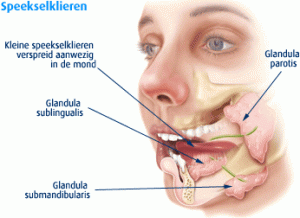 Functie:
Productie speeksel (500-600mL/dag)
Mondslijmvlies vochtig en schoon houden
Evenwicht in mondflora
Vergemakkelijkt spreken
Enzymen voor vertering
Beschermen van gebitselementen en slijmvliezen
Normaal:
Niet gezwollen of pijnlijk. Vochtige slijmvliezen
Afwijkingen:
Weinig of geen speekselproductie, droge slijmvliezen
Overproductie/slikprobleem van speeksel
Taai, draderig speeksel
Gezwollen en pijnlijk speekselklieren
Speekselklieren
Gingivitis > Parodontitis
Diagnostiek - mondstatusscorelijst
DOEL: 
hulpmiddel voor systematische beoordeling en evaluatie over de tijd.

Anamnese
Pijn: geen – branderig – bij eten/drinken – continu
Droge mond: nee – ja
Problemen bij eten/drinken: nee – ja
Smaakverandering: nee – ja
Diagnostiek - mondstatusscorelijst
Inspectie
Lippen binnenzijde: normaal – rood – ulceraties
Lippen buitenzijde: normaal – ruw/rood – kapot/gebarsten
Wangen: normaal – rood – 1 defect - > 1 defecten
Tong/mondbodem: normaal – rood – 1 defect - > 1 defecten
Gehemelte/farynxboog: normaal – rood – 1 defect - > 1 defecten
Tandvlees: normaal – rood/gezwollen – laesies/ulceraties
Tandplaque: afwezig – aanwezig
Bloeding tandvlees: geen bloeding – bij poetsen of eten – spontaan
Beslag: nee – ja
Speekselvloed: normaal – droog – plakkerig/taai – overdadig
Foetor: afwezig – aanwezig
Aanvullend onderzoek
Vraag bij twijfel tandarts in consult
Doel mondverzorging algemeen:
Schoon/plaquevrij gebit en tandvlees
Mondslijmvliezen schoon, vochtig en intact
Voorkomen korstvorming
Voorkomen lokale en systemische infecties
Lippen en mondhoeken soepel houden
Verbeteren voedselinname
Voorkomen slechte adem
Verbeteren algemeen welbevinden
Mondverzorging algemeen:
Dagelijks
Verzorging van de lippen
Mondspoelen
Poetsen van tanden en kiezen
Interdentaal reinigen (flossen/stokeren)
Reinigen van de tong

Bij prothese
Schoonhouden van mondslijmvliezen en kaakwallen
Onderhoud van gebitsprothese

GEEN lemon swabs: 
Citroenzuur tast glazuur aan
Glycerine leidt tot uitdroging van mondslijmvlies
Verergering van pijnklachten
Zelfstandige patiënt
Lippen/mondhoeken: invetten met vaseline (alleen voor lippenzorg) of lippencreme
Mondspoelen: 4-10dd spoelen met fysiologisch zout (afgestreken theelepel zout op flinke beker lauw kraanwater
Poetsen: 
schone, zachte tandenborstel, milde fluoridehoudende tandpasta. Borstel naspoelen met water, droog bewaren. Regelmatig borstel vervangen. 2dd. Evt elektrisch poetsen.
Alternatief: 2dd spoelen met alcoholvrije 0,12% chloorhexidineoplossing (15mL). Daarna 30 minuten niet eten, drinken of spoelen
Reinigen van implantaten: 2dd met zachte borstel, evt met rager of gaas
Interdentaal reinigen: dagelijks tandenstoker, rager of floss. Naspoelen rager
Tong poetsen: van achter naar voren met tandenborstel of tongschraper.
Gebitsprothese: naspoelen na maaltijd evt met milde zeep. ’s Nachts droog of in chloorhexidine bewaren. Geen bruistabletten. 
Bij ulceraties: prothese zoveel mogelijk uitlaten. Let wel op cosmetische en sociale gevolgen.
Niet-zelfstandige patiënt (1)
Handschoenen dragen
Verwijder prothese
Spoel/spray 4-10 dd met fysiologisch zout of water
Poets 2dd, evt met elektrische tandenborstel
Ondersteun onderkaak bij zwakke patiënt
Tijdige spoelpauzes, evt hoofd schuin naar voren houden.
Interdentale reiniging
Evt spoelen/spray met chloorhexidineoplossing 0,12%
Lippenzorg
Fluoridespoeling (0,1% 1x week; 0,025% dagelijks)bij bestraald HH-gebied
Niet-zelfstandige patiënt (2)
Bij niet aanspreekbare palliatieve patiënten > let op wat comfort geeft
Mond schoon maken met een zacht vochtig gaas, ZN 6dd (bij geen intake)
Tong schoonmaken met vochtig gaas over tandenborstel (tongpunt – midden – achter)
Mondspoelen met fysiologisch zout met disposable spoelspuit (CAVE aspiratie)
Bij openmondademhaling: luchtbevochtiger, oral balance
2dd spoelen met chloorhexidine 0,12% 15mL. ZN met gaasjes aanbrengen.
Droge mond
Xerostomie = droge mond
Xerostomie: 
78-82% bij gevorderde kanker
subjectief gevoel van droge mond
Hyposialie:
40-82% bij gevorderde kanker
objectief verminderde speekselproductie, 
< 150mL en/of veranderde samenstelling

Gevolgen: taai/draderig speeksel, veranderde smaak, pijnklachten, problemen met kauwen/slikken/spreken, infecties, caries, tanderosie. Verminderde voedselinname. Sociale gevolgen bij foetor.
Droge mond – oorzaken - algemeen
Open mond ademhaling (neussonde, verminderde conditie)
Niet eten of drinken
Dehydratie
Psychische factoren (depressie, angst)
Droge mond – oorzaken - ziektegerelateerd
M Sjögren
DM
AIDS
Graft-vs-host-disease
Parotitis (o.a. bof)
Infiltratie van speekselklier door tumor
Hypothyreoidie
Nierinsufficientie
Neurologische aandoeningen
Droge mond – oorzaken – na behandeling
Zuurstoftoediening
Regelmatig uitzuigen mond/keelholte
Verwijdering of bestraling van speekselklieren
Droge mond – oorzaken – medicamenteus
Anticholinergica: neuroleptica, antiparkinson, antidepressiva, antihistaminica, spasmolytica
Anxiolytica (m.n. Alprazolam)
Anti-epileptica (carbamazepine)
ACE-remmers (m.n. Captopril)
Cytostatica
Diuretica
NSAID
Opioiden
Protonpompremmers
Spierrelaxantia (o.a. Baclofen)
Droge mond - diagnostiek
Anamnese
Lichamelijk onderzoek
Droge mond – beleid (1)
Oorzaak
Behandelen onderliggende oorzaak
Stoppen/wijzigen van medicatie

Spoelen met fluoride mondspoeling (1x week 0,1%, 0,025% dagelijks)
Milde tandpasta, zonder natriumlaurylsulfaat (schuimt): Biotene, Zendium, Elmex, Colgate)
Niet spoelen met alcohol of glycerine: bevordert uitdroging

Voeding: 
Vermijd sterk gekruid, droog en hard voedsel. 
Vocht nemen bij voeding, eventueel vochtig maken met jus/moes. 
DIETicc vragen
Droge mond – beleid (2)
Stimuleren speekselproductie:
(suikervrije) snoepjes/kauwgom
Verse ananas
Mondspoelen met Biotene/Zendium
Koolzuurhoudende dranken
Acupunctuur/elektrostimulatie(?)

Substitutie:
Water: kleine slokjes, mondspoeling/spray met NaCl, zuigen op ijsblokjes
Mucinebevattend kunstspeeksel (saliva orthana, 18 min)
Mondbevochtiging: biotene oral balance (8h, >3x dag), BioXtra
Caphosol (oververzadigde calciumfosfaatoplossing), remineraliseert glazuur
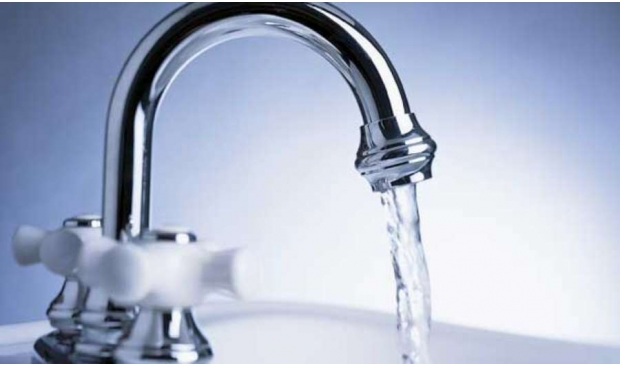 Droge mond – beleid (3)
Pilocarpine 3dd 5mg po, innemen met glas water. Evt na 4 weken ophogen tot 3dd 10mg (bij onvoldoende effect)
Geschikt bij droge mond na radiotherapie of lokale ziekte
50% effect, alleen als er enige restfunctie
Bijwerkingen: misselijk, braken, zweten, verwijde bloedvaten, hoofdpijn, frequente mictie, vasodilatatie, duizeligheid
Contra-indicatie: glaucoom, hart- en longproblemen, ernstige leverstoornissen
Verminderd reactie- en concentratievermogen
Werking: Tmax (1uur), max na 4-8 weken

Cholinerg, direct werkend parasympathicomimeticum, via CYP2A6
M.n. effect op muscarinereceptor > verhoogt secretie van exocriene klieren (zweet, speeksel, tranen, maag, pancreas, ingewandsklieren, muceuze cellen van luchtwegen)
M.n. Verhoogde tonus van glad spierweefsel: MDL, galblaas, urinewegen
Cardiovasculair: verminderde vaatweerstand > hypotensie en bradycardie, soms gevolgd door hypertensie en tachycardie.
Pijn in de mond
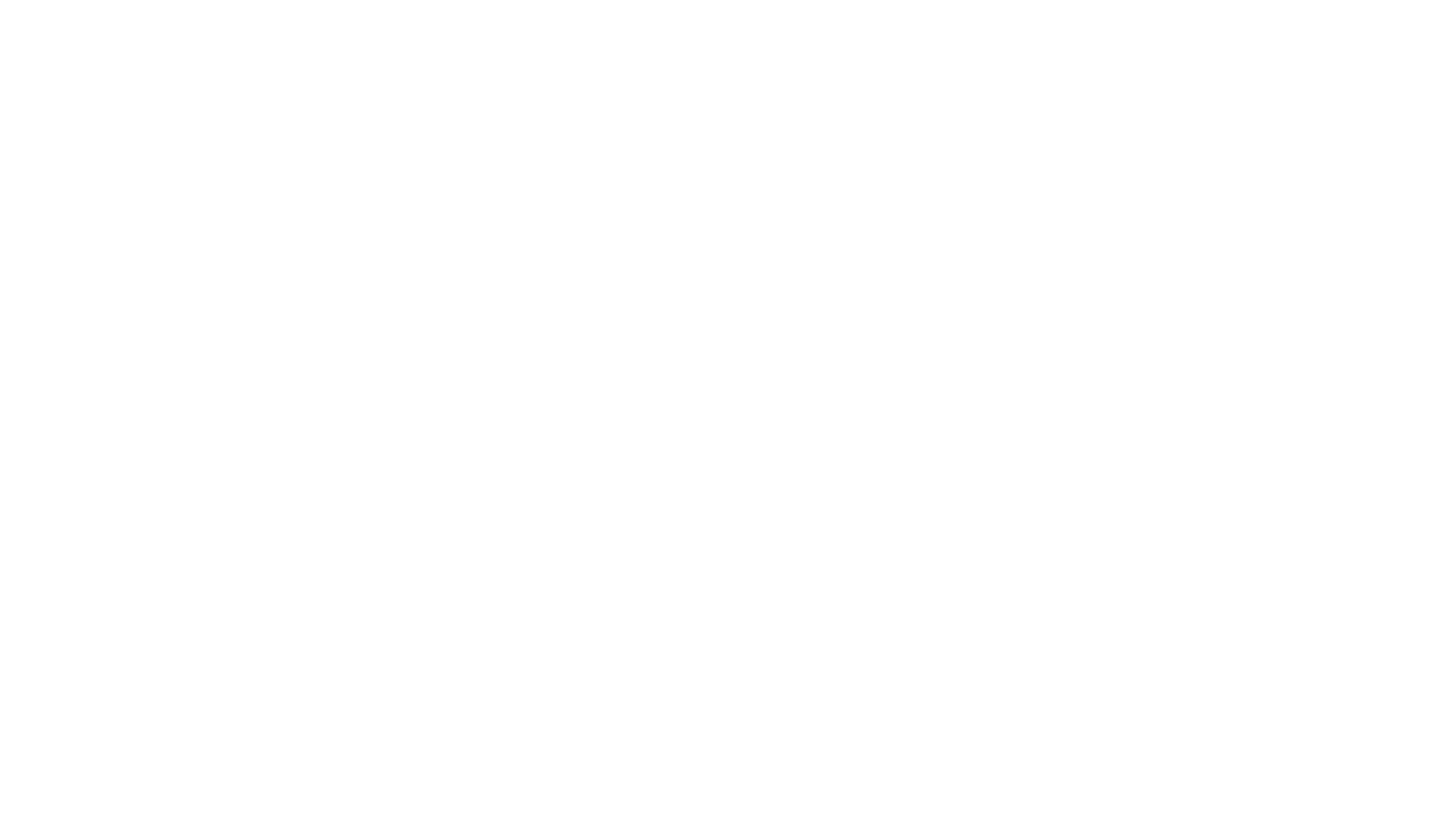 16-55% van de patiënten in de palliatieve fase heeft pijn of een branderig gevoel in de mond
Ernst kan sterk varieren
Pijn in de mond
Oorzaken pijn in de mond - algemeen
slecht passend gebit met drukplekken
scherpe randen aan tanden of kiezen of tandrestauraties
slechte mondverzorging
droge mond
Oorzaken pijn in de mond - aandoeningen
tumoringroei in de mondholte
infecties van de slijmvliezen en het tandvlees (m.n. met herpes simplex)
cariës, tandzenuwontstekingen en wortelpuntontstekingen
speekselklierpathologie
Oorzaken pijn in de mond - iatrogeen
orale mucositis 
radiotherapie, chemotherapie of andere kankertherapie
neuropathie 
chemotherapie (oxaliplatin) of immuunsuppressiva
osteonecrose van de kaak 
radiotherapie of behandeling met bisfosfonaten
Beleid
Behandelen oorzaak

Niet-medicamenteus
Mondverzorging
Aanpassing van de voeding ( zacht, niet te sterk gekruid, niet te zuur
Oververzadigde calciumfosfaatoplossing (Caphosol) bij mucositis
Coating agents (bijvoorbeeld Gelclair of Aloclair) bij ulceraties
Praktische voedingstips
Neem bij het eten steeds kleine stokjes water of een andere drank. 
Kruid het eten niet te scherp. 
Vermijd zoute voedingsmiddelen. 
Koel warme dranken en gerechten af tot kamertemperatuur. 
Gebruik ijs, ijsklontjes of koude producten, deze zijn prettig om te gebruiken. 
Vermijd koolzuurhoudende en (sterk)alcoholische dranken. 
Vermijd sinaasappel(sap) en grapefruit(sap), deze kunnen te zuur zijn. 
Doop krokante voedingsmiddelen en harde korsten in melk, niet te zoute bouillon of soep , om ze zachter te maken. 
Verander de consistentie van uw eten als slikken lastig gaat. Kies dan voor vloeibare of gemalen producten, zoals een maaltijdsoep of stamppot.
Beleid - medicamenteus
Systemisch: 
PCM
Opioiden
Lokaal
Xylocaine 2% viskeus 3dd 10mL (zorgvuldig in de mond verspreiden
Bij keelpijn doorslikken
Xylocaine 10% spray, 6dd (10mg)
CAVE apsiratie door verdoving keelholte, bijten op de tong/wang door verminderd gevoel
Mondspoeling met morfine 2%, 15mL (2 minuten) om de 3 uur
Smaakbeleving
Smaak wordt beïnvloed door
Verminderde reukzin
Veranderde beleving door beschadiging van hersenen (DM, CVA, Alzheimer, Parkinson, NAH)
Vermindering smaakpapillen (minder zoet en zout)
Verminderd kauwen en slikken
Stress van opname, verlies, slecht nieuws, eten in huiskamer
Sociale verandering van eten (alleen, samen)
Smaak wordt beïnvloed door
Geuren
Smaakversterkers als peterselie, bieslook, nootmuskaat, kerriepoeder, gemberpoeder, knoflook, sambal
Contrastkleuren
Kleine porties bij kleine trek
Overzichtelijke tafel
Aansluiten bij eetgewoonten van vroeger
Zelf laten doen, eventueel helpen bij bereiden
Muziek/achtergrondgeluid

Gaasje met voeding bij slikstoornissen
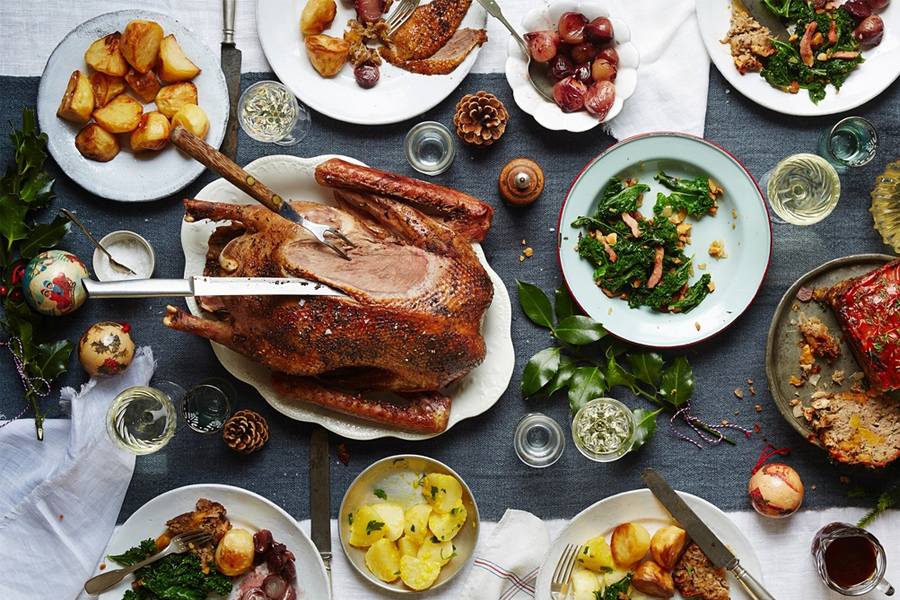 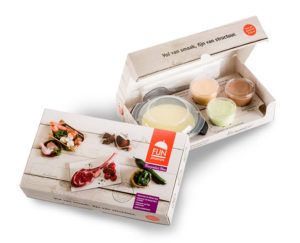 https://www.fijn-proevers.nl